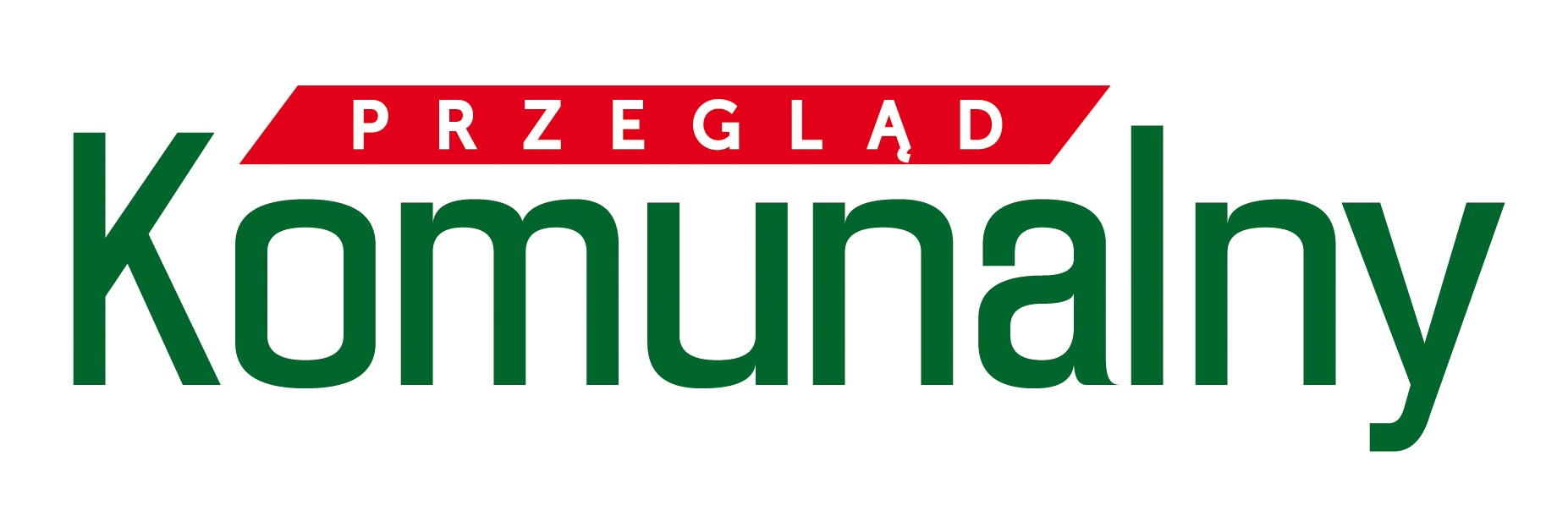 Debata „Przeglądu Komunalnego”i Forum Gospodarki Odpadami Dlaczego zapłacimy więcej za gospodarkę odpadami?
Warszawa, 14 stycznia 2019 r.
Konferencja prasowa Dlaczego zapłacimy więcej za gospodarkę odpadami?
Warszawa, 14 stycznia 2019 r.
Forum Gospodarki Odpadami
Tomasz Uciński – prezes Krajowej Izby Gospodarki Odpadami
Michał Dąbrowski – przewodniczący Rady Polskiej Izby Gospodarki Odpadami
Piotr Szewczyk – przewodniczący Rady Regionalnych Instalacji Przetwarzania Odpadów Komunalnych
Krzysztof Kawczyński – przewodniczący Komitetu Ochrony Środowiska Krajowej Izby Gospodarczej 
Leszek Świętalski – sekretarz generalny Związku Gmin Wiejskich RP
Andrzej Porawski  - dyrektor biura Związku Miast Polskich
Przewidywane opłaty za odbiór i zagospodarowanie odpadów w roku 2019
Czy można ograniczyć  
wzrost opłat dla mieszkańców ?
Dofinansowanie zbiórki opakowań przez producentów w ramach ROP w wybranych krajach UE  - 2017 rok  (wg PRO Europe, w EURO/Mg)
Polskie dopłaty do odzysku i recyklingu od lat są unikalne w całej UE!
Docelowy model finansowania gospodarki odpadami komunalnymi
Taki model pozwoliłby na poważne ograniczenie kosztów dla mieszkańców o ok. 50%!
Dziękujemy za uwagę